Figure 6. Overlap between average color blob and average CO blob. (A) The average color blob obtained by summing 60.2 ...
Cereb Cortex, Volume 18, Issue 3, March 2008, Pages 516–533, https://doi.org/10.1093/cercor/bhm081
The content of this slide may be subject to copyright: please see the slide notes for details.
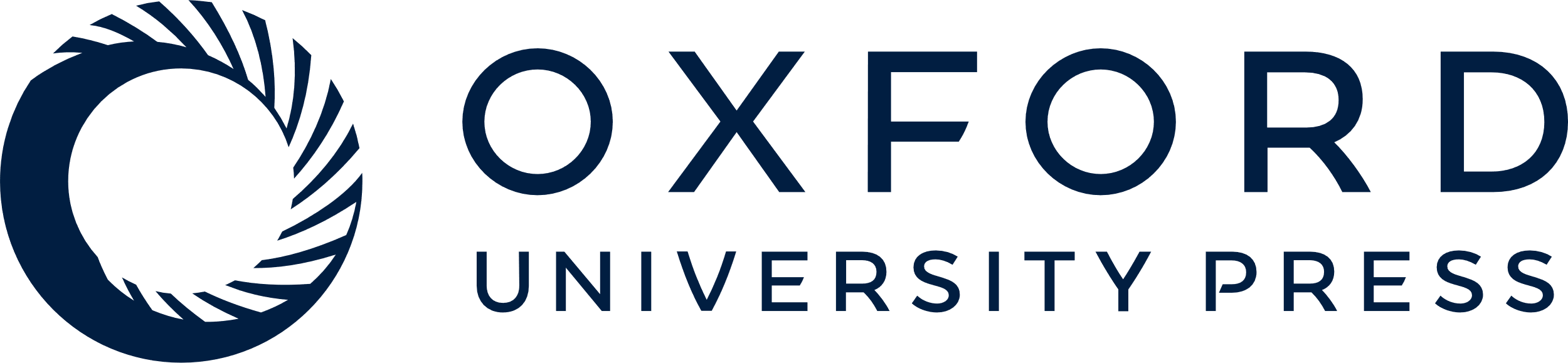 [Speaker Notes: Figure 6. Overlap between average color blob and average CO blob. (A) The average color blob obtained by summing 60.2 mm × 2 mm regions centered on 60 color blobs. (B) The average CO blob obtained by summing 60 regions (2×2 mm) centered on the same set of 60 coordinates for color blobs. (C) Radially compressed density profile of the average color blob (blue) and the average CO blob centered on color blob coordinates (orange). Numbers on x axis indicate distance from center of the average blob. The color and CO profiles are very similar, indicating a high degree of overlap between color blobs and CO blobs.


Unless provided in the caption above, the following copyright applies to the content of this slide: © 2007 The AuthorsThis is an Open Access article distributed under the terms of the Creative Commons Attribution-NonCommercial-NoDerivs licence (http://creativecommons.org/licenses/by-nc/3.0/) which permits non-commercial reproduction and distribution of the work, in any medium, provided the original work is not altered or transformed in any way, and that the work is properly cited. For commercial re-use, please contact journals.permissions@oup.com]